Sprawiedliwi wśród Narodów Świata – lubuscy kustosze pamięci
Prof. AJP dr hab. Beata A. Orłowska
Dr Małgorzata Czabańska - Rosada
Janusz Lisowski z Gorzowa Wielkopolskiego i Stanisław Lisowski z Lubiszyna - synowie Marii i Jana Lisowskich
Medal Sprawiedliwi wśród Narodów Świata przyznany rodzinie Lisowskich przez Instytut Yad Vashem w Jerozolimie
Helena Zalwowska Nycz i Wacław Nycz podczas wywiadu w swoim domu - Nietoperek, marzec 2018
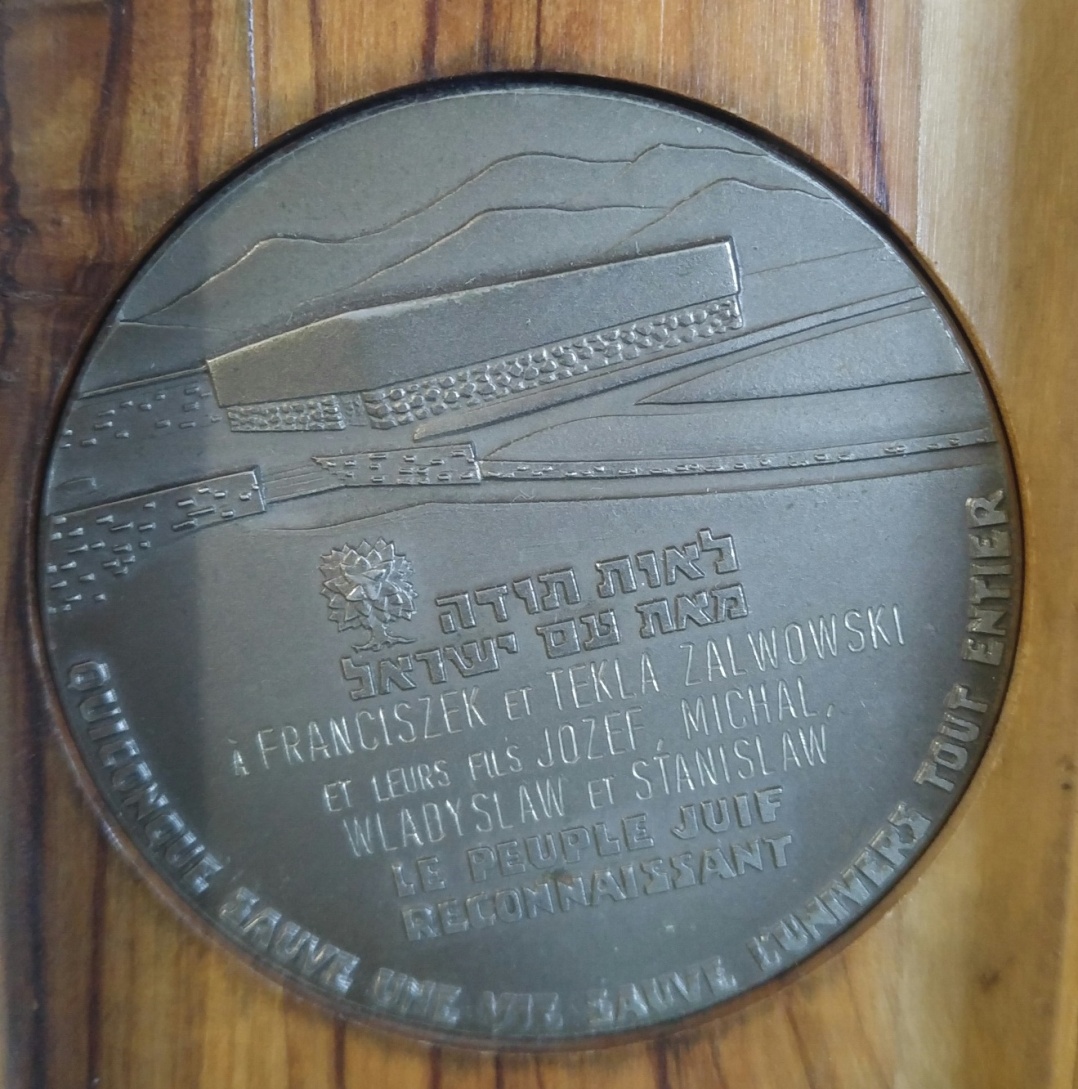 Medal Sprawiedliwi wśród Narodów Świata przyznany rodzinie Zalwowskich przez Instytut Yad Vashem w Jerozolimie
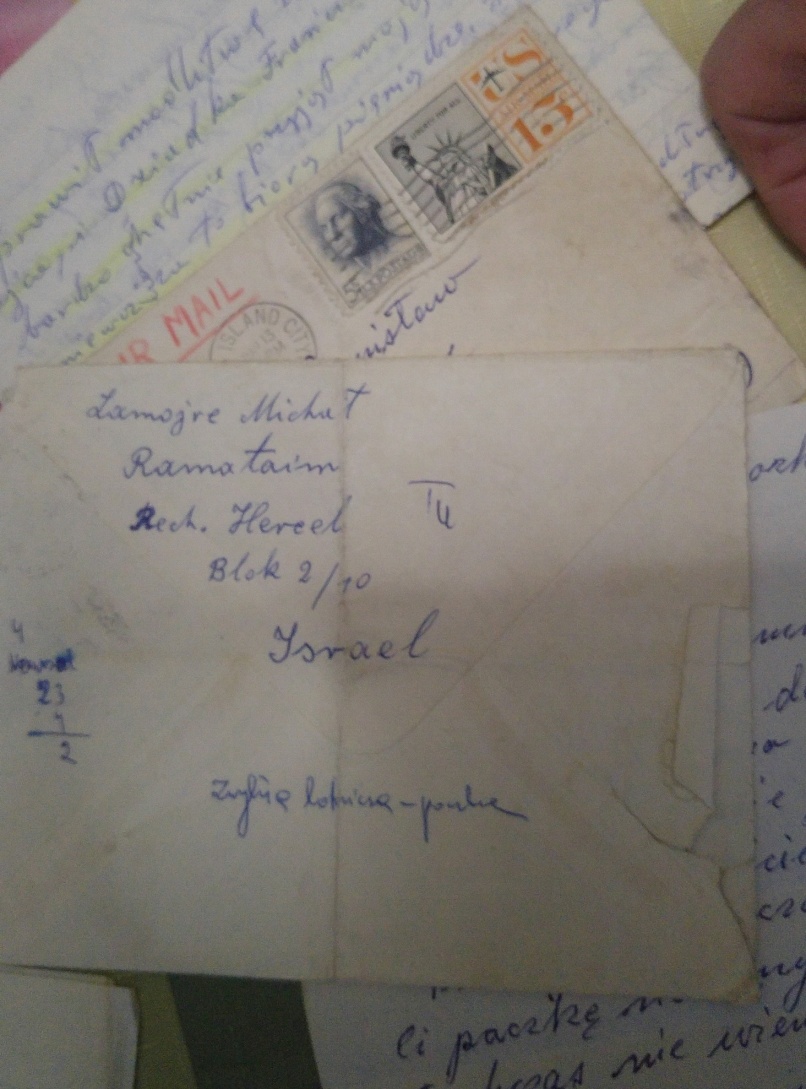 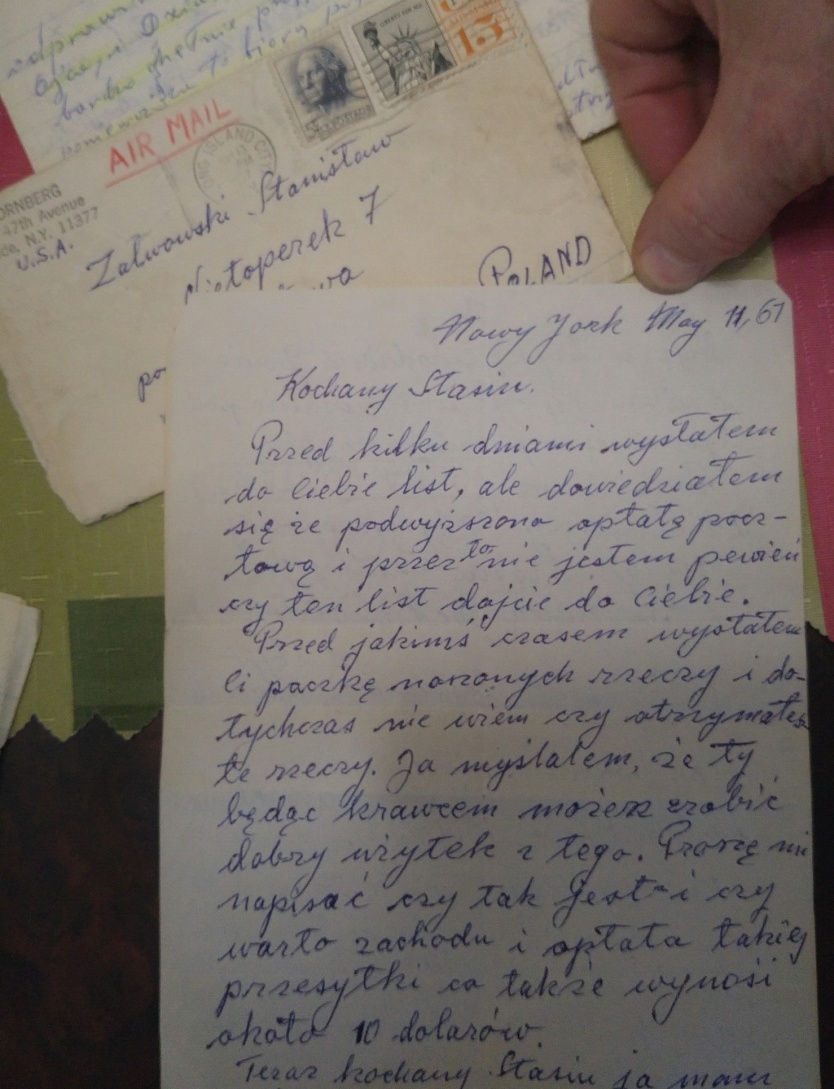 Listy Ocalonych do swoich wybawców w Polsce – archiwum Heleny i Wacława Nyczów
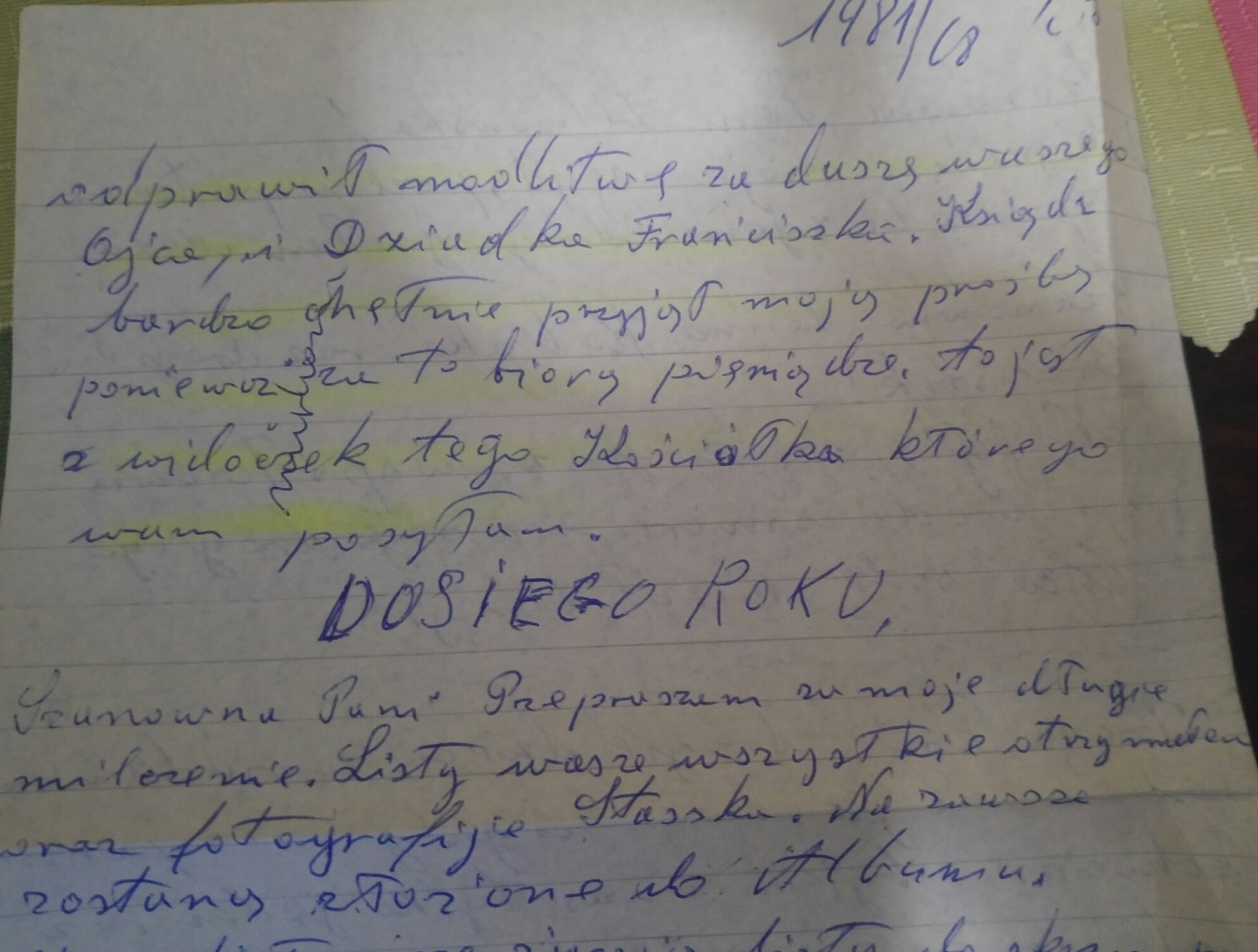 Listy Michała Zamojre z Izraela do Nietoperka
Pani Helena Zalwowska-Nycz z wizytą w Instytucie Yad Vashem – Jerozolima 2016
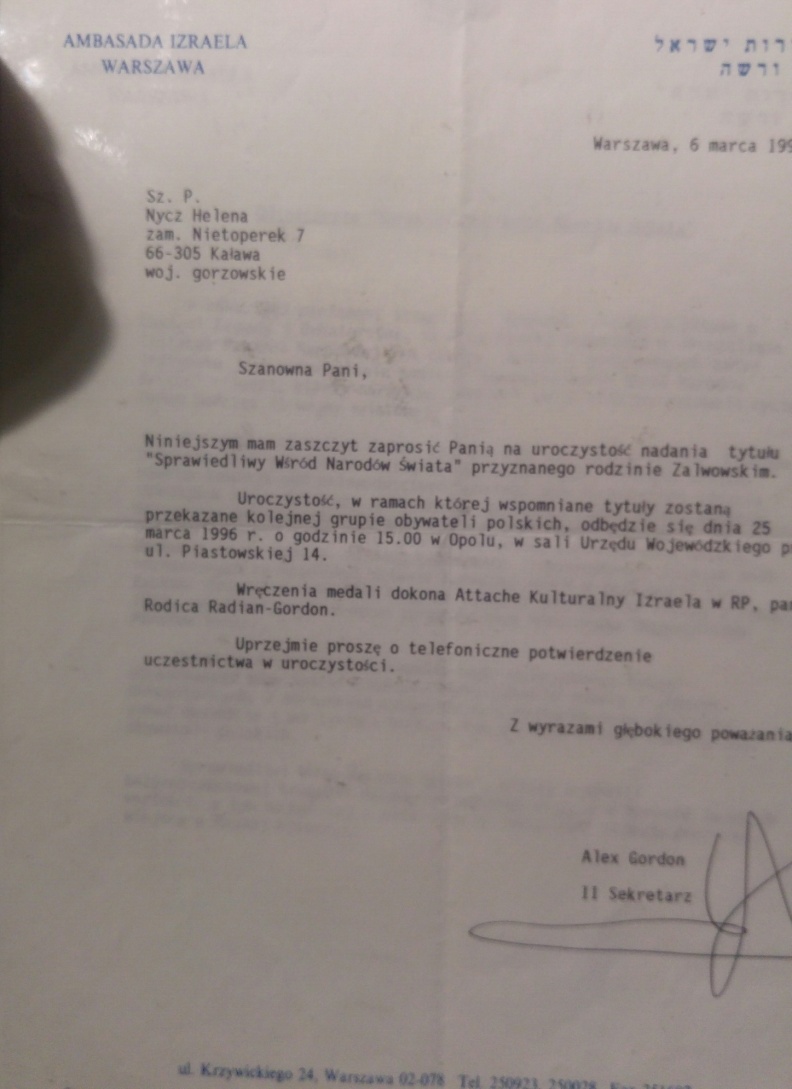 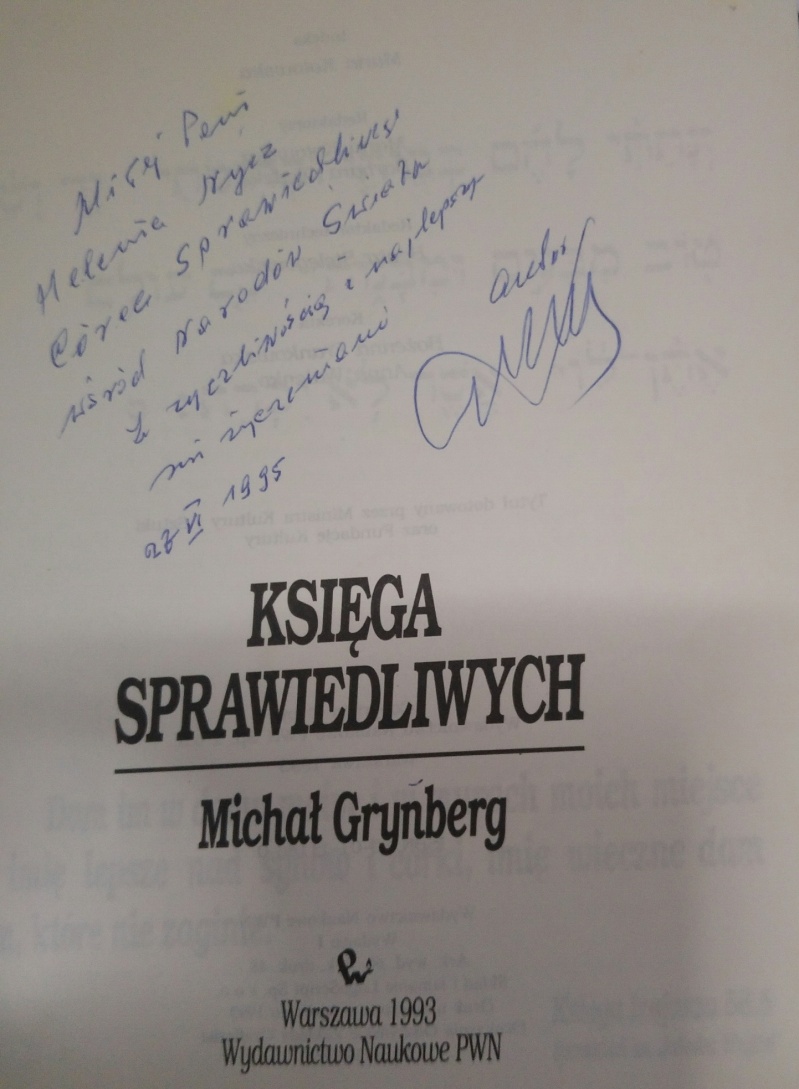 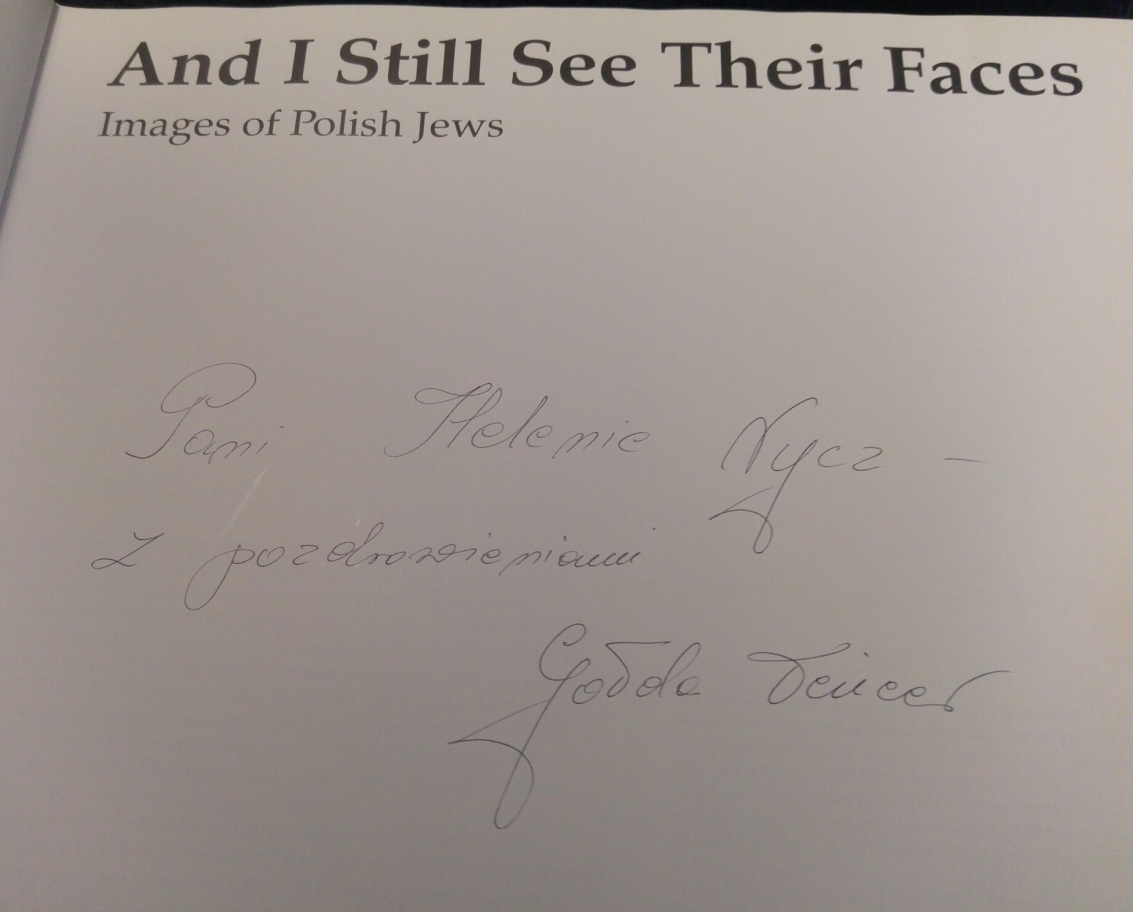 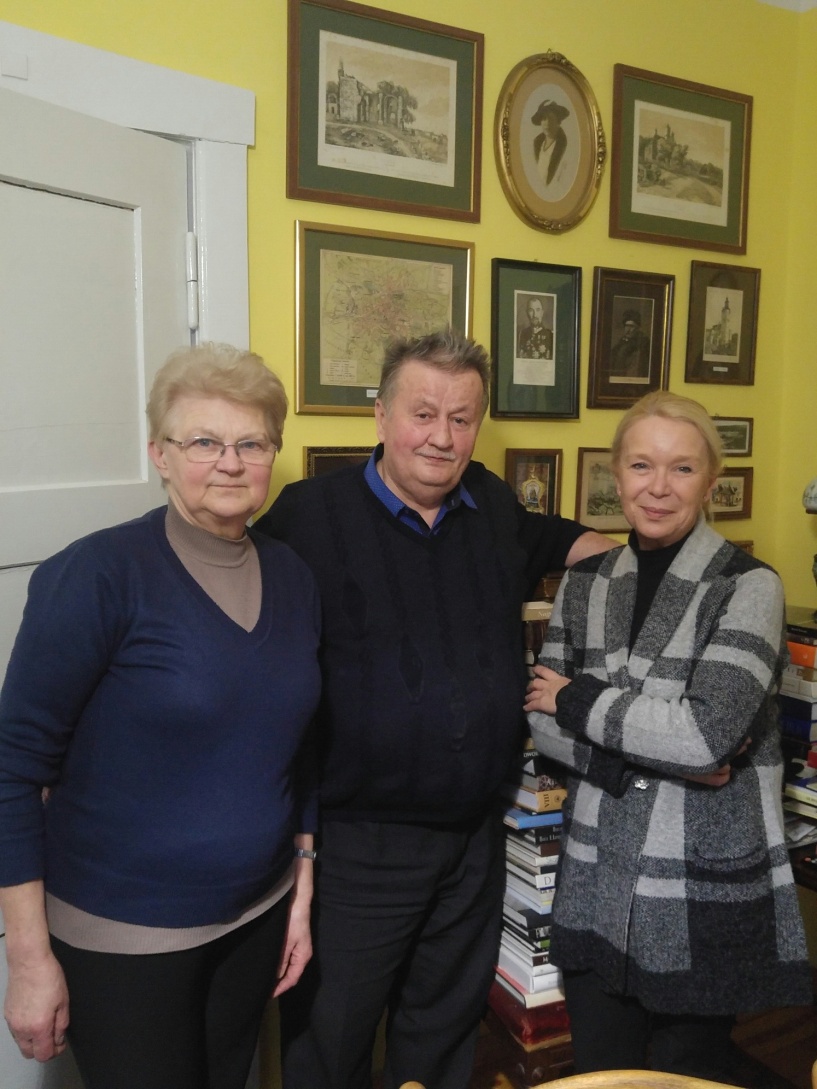 Rodzina Lisowskich
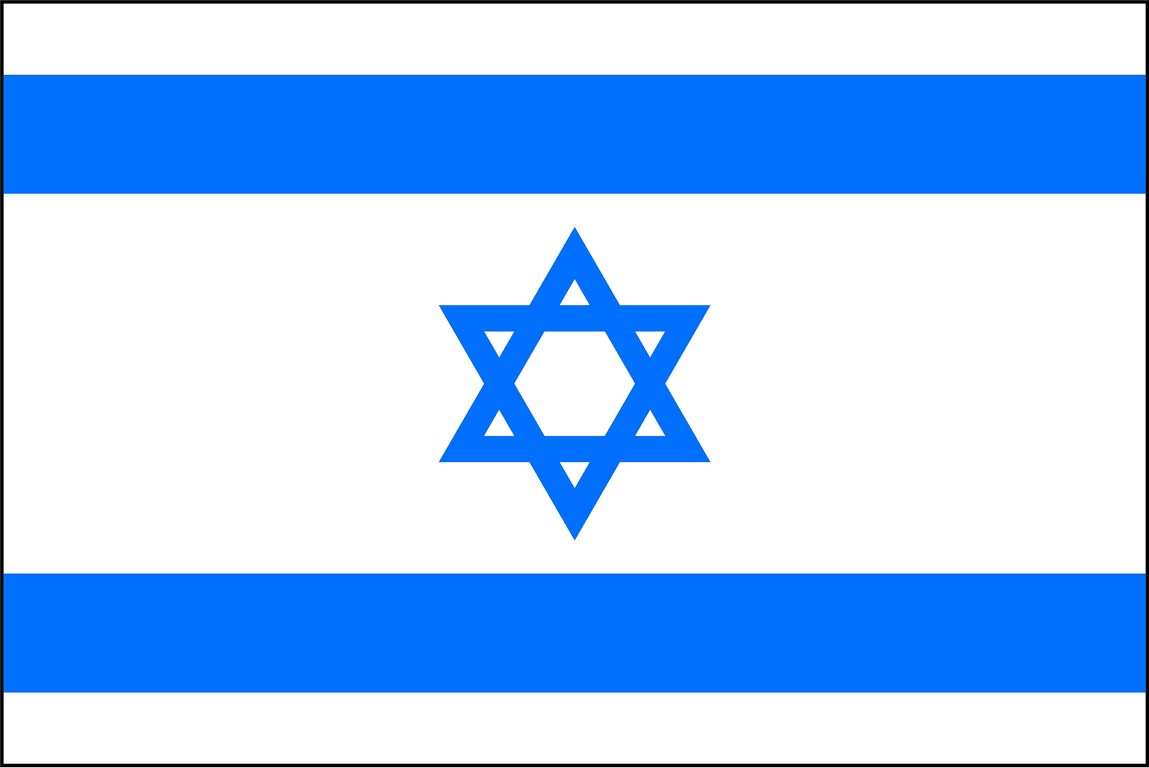 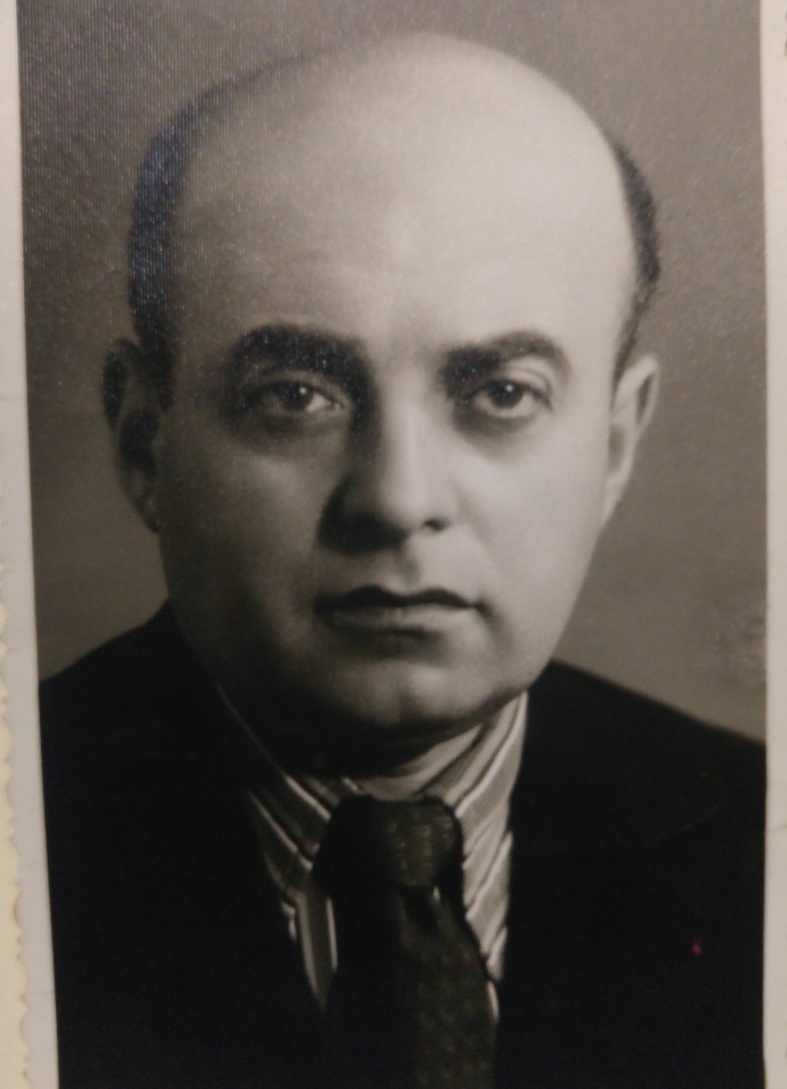 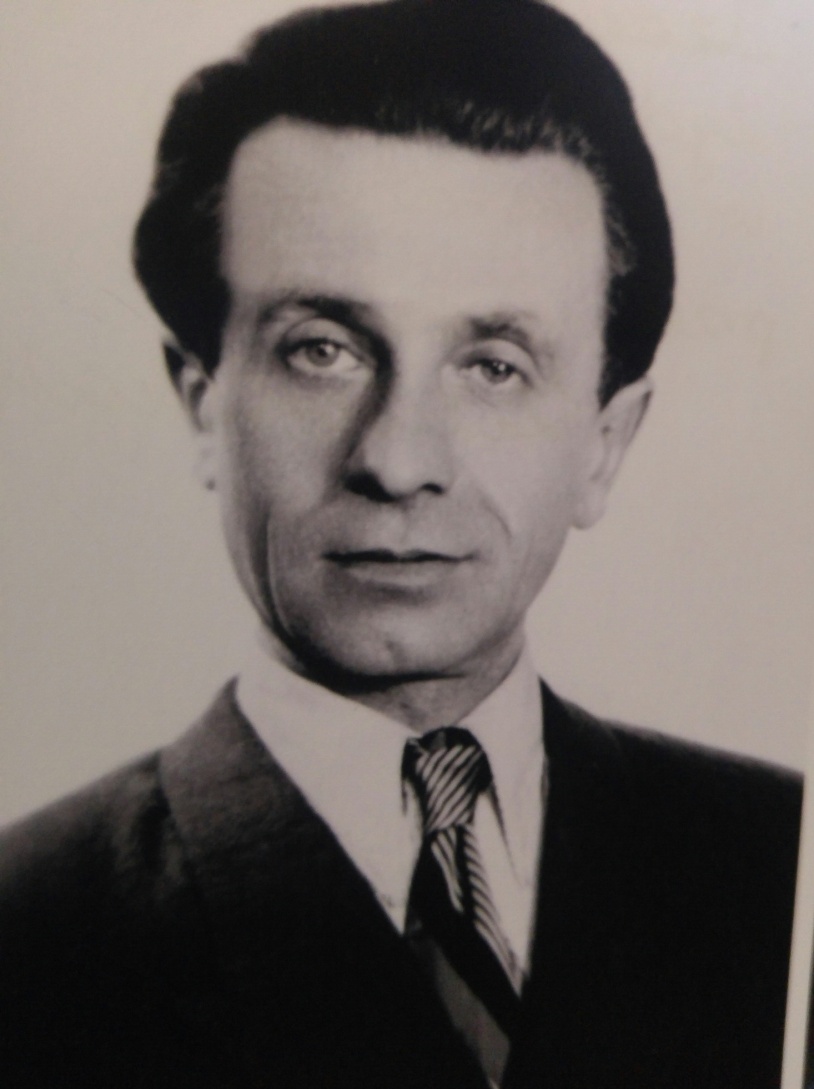 Michał Zamojre
Izaak Kornberg
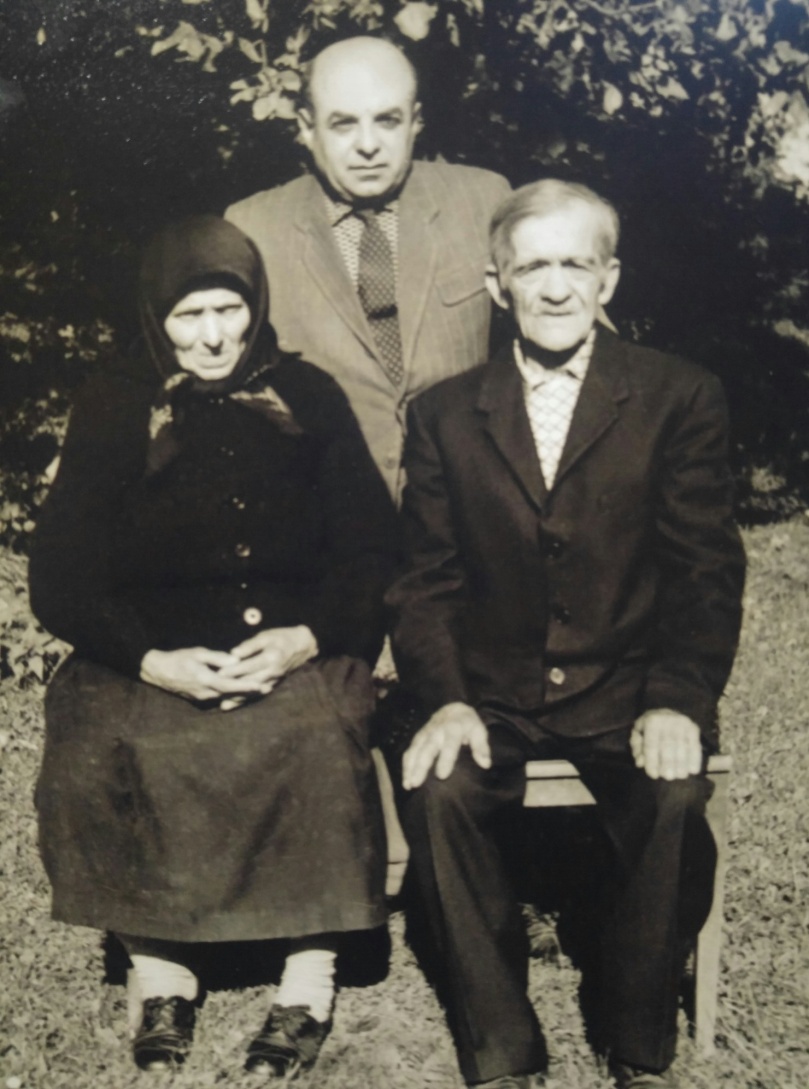 Michał Zamojre z Teklą i Franciszkiem Zalwowskimi
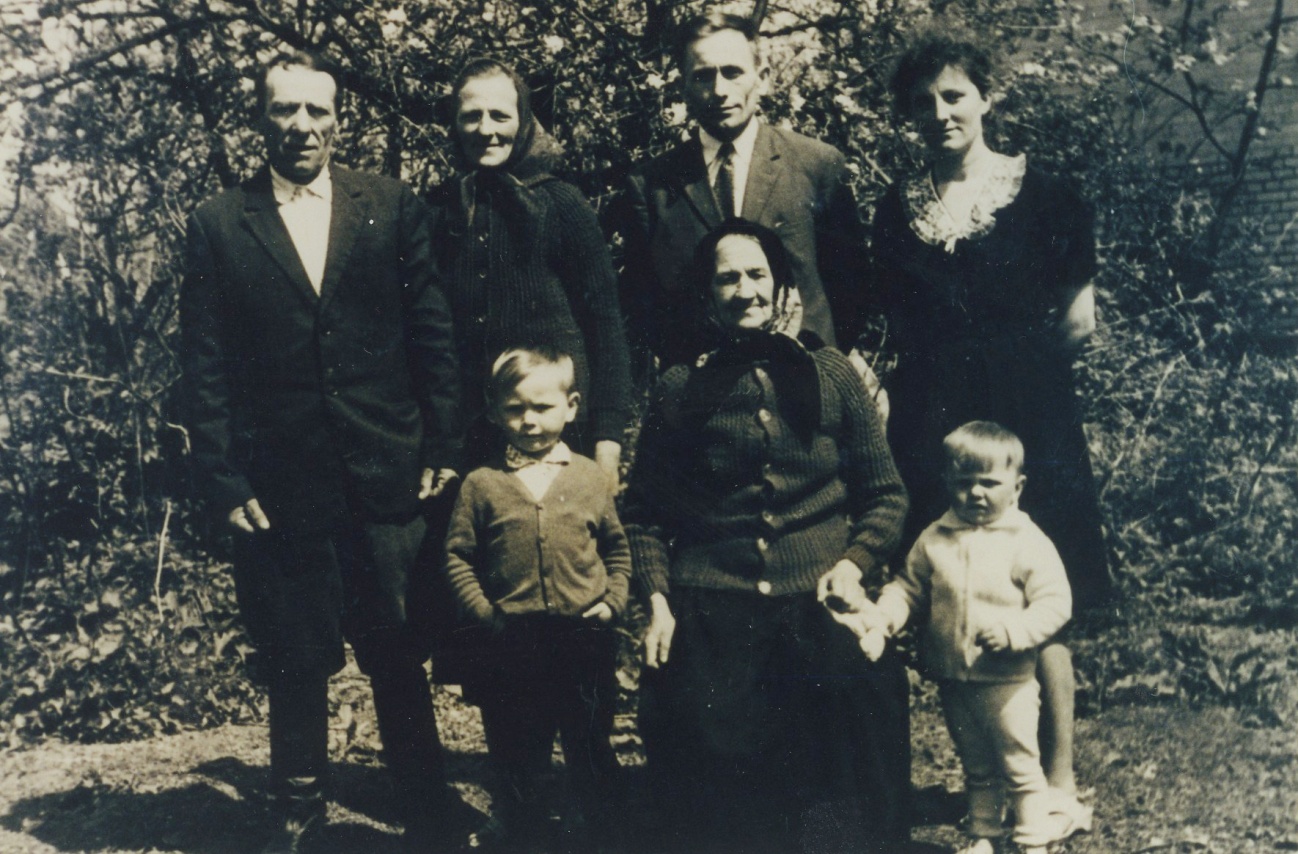 Maria Kozak z.d. Zalwowska z rodziną
Stanisław Zalwowski
Izaak (Izio) Kornberg z córką
Dziękujemy za uwagę